Reviewing the National Certification Programme for Cardiac Rehabilitation Background, success and lessons learnt so far?
Alexander Harrison MSc
A bit about myself
Biology BSc from Hull University 2013

Applied Health Research MSc from York in 2014
My thesis was on the Volume-Outcome Relationship in Cardiac Rehabilitation (CR)

Research Assistant/Research Fellow from 2014 to date
Author on 3 papers to date
Published Research
Observational study of the relationship between volume and outcomes using data from the National Audit of Cardiac Rehabilitation – 2015
http://openheart.bmj.com/content/2/1/e000304.full.pdf  

Relationship between employment and mental health outcomes following Cardiac Rehabilitation: an observational analysis from the National Audit of Cardiac Rehabilitation – 2016
http://www.internationaljournalofcardiology.com/article/S0167-5273(16)31151-2/pdf
  
Does cardiac rehabilitation meet minimum standards: an observational study using UK national audit? – 2017
http://openheart.bmj.com/content/openhrt/4/1/e000519.full.pdf
NACR
Perform research on Cardiac Rehabilitation (CR)

Generate Annual report

Create local, commissioning and regional reports
 
Work with organisations that inform/guide CR
Organisations informing CR
NHS Digital
CCG reporting
NHS England
Best Practice Reporting
ACPICR
Research about physiotherapists
BHF
Inactivity Regional Report
BACPR
National Certification Programme for CR (NCP_CR)
Minimum Standards
What is the NCP_CR
Joint Programme set up in 2015 by BACPR and NACR
Aimed to assess standards being met and drive service delivery.

Minimum standards based on BACPR Core components
http://www.bacpr.com/resources/46C_BACPR_Standards_and_Core_Components_2012.pdf 

Uses combination of real world data and questionnaire
What does NCP_CR involve
Registered and Entering NACR data
Multidisciplinary team
Delivering to priority groups 
Assessment pre and post CR
Wait time from Referral to Start
Duration
Registered/Entering NACR data
Section 2.6 in the BACPR Core Components
“Registration and submission of data to the National Audit for Cardiac Rehabilitation (NACR)”
 

Additionally only way to measure other minimum standards
Multidisciplinary team
Section 2.2 in the BACPR Core Components
“An integrated multidisciplinary team consisting of qualified and competent practitioners, led by a clinical coordinator”



Part of the questionnaire process
Delivering to priority groups
Priority Groups include:
MI
MI/PCI
PCI
CABG 
Heart Failure

NICE guidelines state these patients types should receive CR
NSF, CG94, CG172, CG108
Assessment pre and post CR
Section 2.4 in the BACPR Core Components
“Early initial assessment of individual patient needs in each of the core components, ongoing assessment and reassessment upon programme completion”


Boundary set at National Average
Assessment 1 – 76%
Assessment 2 -53%
Previous Years Meeting Assessment Standard
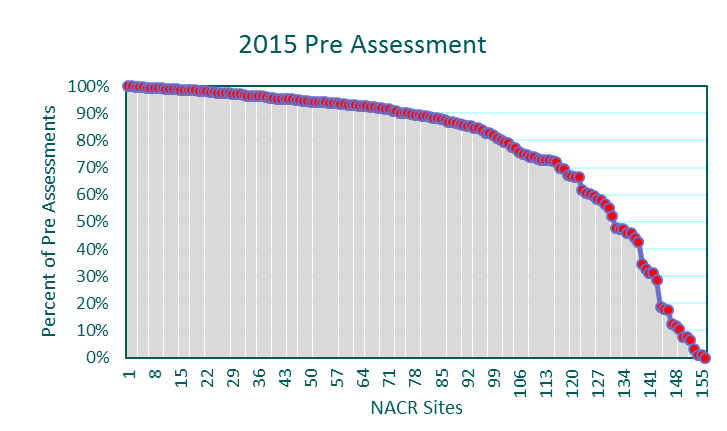 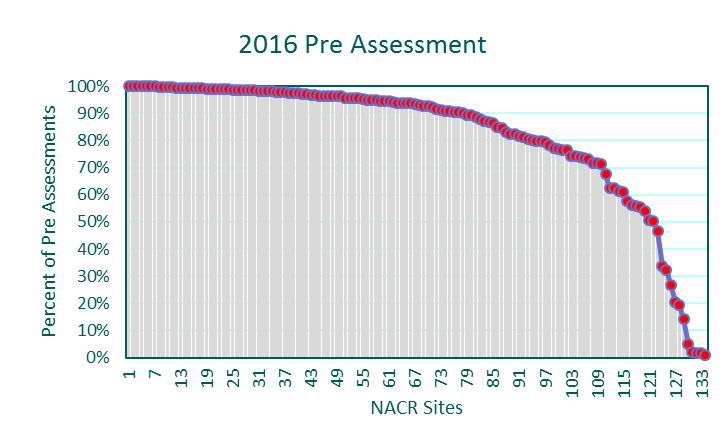 49%
76%
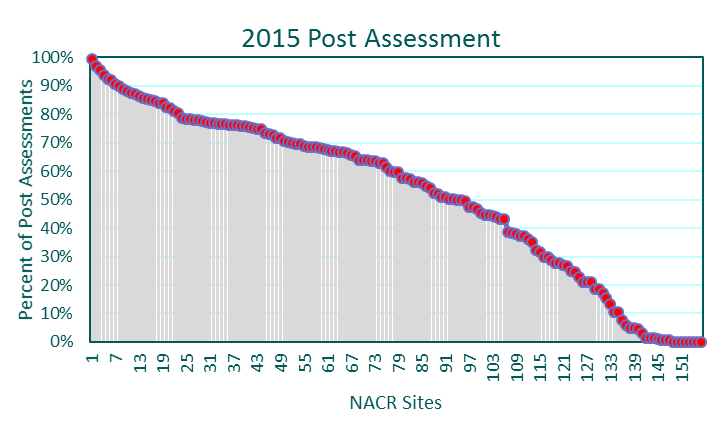 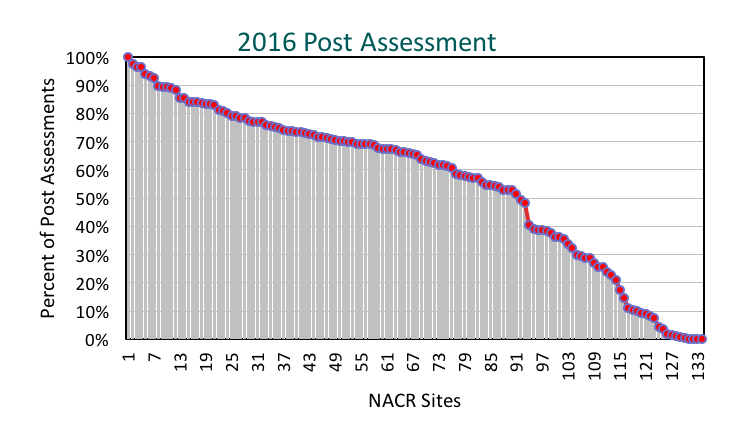 56%
65%
Wait time from Referral to Start
Section 2.5 in the BACPR Core Components
“Early provision of a cardiac rehabilitation programme, with a defined pathway of care, which meets the core components and is aligned with patient preference and choice”


Boundary set at National Average
MI and or PCI – 38 days
CABG - 50 days
Duration
Cochrane review and CROS review shows variety in Duration, between 1 to 48 months
http://onlinelibrary.wiley.com/doi/10.1002/14651858.CD001800.pub3/pdf/abstract
https://www.ncbi.nlm.nih.gov/pmc/articles/PMC5119625/pdf/10.1177_2047487316671181.pdf


Standard set at 8 weeks as per CG172 absolute minimum of 56 days
Success So Far
312 sites in UK*

86 not entering data into NACR

226 potential based on entering data





*National Audit of Cardiac Rehabilitation Annual Report 2016
Success So Far
26 sites currently certified (23 programmes)

 16 pilot sites
7 initial pilot sites passed in June 2015
Total of 13 pilot passed

Approximately 10 per year since

Many users willing to mentor other sites
Success So Far
Increased use of NACR data
Leads to improved quality

Published paper reporting NACR performance
30% high performing (6-5 standards)
46% mid level performing (3-4 standards)
24% low or failing (0-2 standards)
Lessons Learnt
Selling the programme
What do sites gain from certification?
What do commissioners / managers gain?
What do patients gain?

Funding for the programme

Continually driving up standards
Specifically speed of change

Duration or Dose
Lessons Learnt
Recertification
When does certification run out and what should recertification procedure be

Sharing information between NACR/BACPR – keeping both teams informed
Future Steps
Increase education
user training, conferences, newsletters

Look for funding to reduce front end cost

Continue to increase boundaries to drive service change

Bring in outcome standards
Issue with how to assess good quality
Outcome Standards
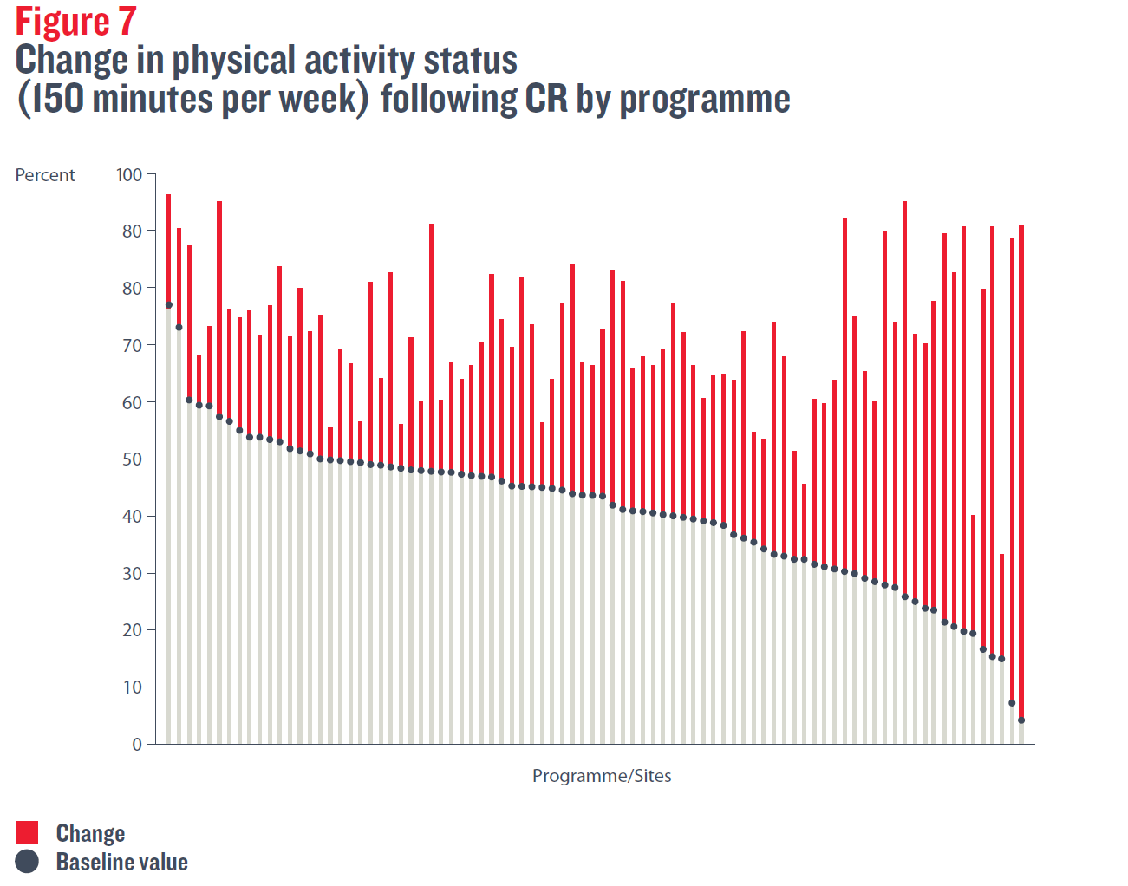 Outcome Standards
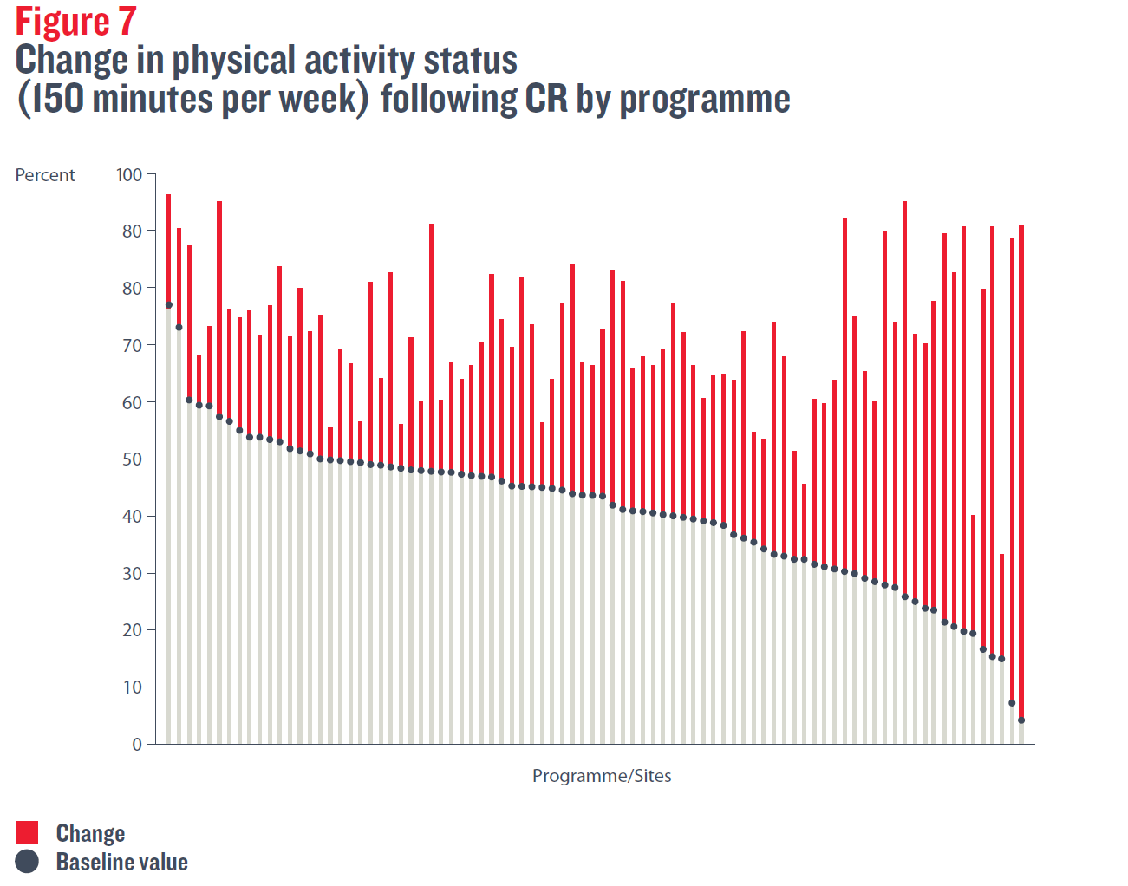 National Change – 30%
National post – 70%
Future Steps
Aim to have over 60 sites certified in next two years

Drive Standards to Gold Service

Report in annual report number meeting recommended minimum standards

Learn as we go along – early days, improve over time
Conclusions
NCP_CR running for over 2 years

NCP_CR slow success, but more than 10% already certified

Made up of over 5 core standards from BACPR and NACR
Conclusions
Current standards include, entering NACR data, Wait times and duration

The standards such as percentage assessments will continue to move with National average

Eventually bring in gold standard and outcome measures
Thank you for listening 

Any Questions 





Alexander.Harrison@york.ac.uk